Company Name
Business Plan
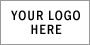 Mission Statement
Clearly state your company’s long-term mission.
Try to use words that will help direct the growth of your company, but be as concise as possible.
The Team
List CEO and key management by name.
Include previous accomplishments to show that these are people with a record of success.
Summarize number of years of experience in this field.
Market Summary
Summarize your market in the past, present, and future.
Review those changes in market share, leadership, players, market shifts, costs, pricing, or competition that provide the opportunity for your company’s success.
Opportunities
Identify problems and opportunities.
State consumer problems, and define the nature of product/service opportunities that are created by those problems.
Business Concept
Summarize the key technology, concept, or strategy on which your business is based.
Competition
Summarize the competition.
Outline your company’s competitive advantage.
Goals and Objectives
List five-year goals.
State specific, measurable objectives for achieving your five-year goals.
List market-share objectives.
List revenue/profitability objectives.
Financial Plan
Outline a high-level financial plan that defines your financial model and pricing assumptions. 
This plan should include expected annual sales and profits for the next three years.
Use several slides to cover this material appropriately.
Resource Requirements
List requirements for the following resources:
Personnel
Technology
Finances
Distribution
Promotion
Products
Services
Risks and Rewards
Summarize the risks of the proposed project and how they will be addressed.
Estimate expected rewards, particularly if you are seeking funding.
Key Issues
Near term
Identify key decisions and issues that need immediate or near-term resolution.
State consequences of decision postponement.
Long term
Identify issues needing long-term resolution.
State consequences of decision postponement.
If you are seeking funding, be specific about any issues that require financial resources for resolution.